NHIỆT LIỆT CHÀO MỪNG 
CÁC EM ĐẾN BUỔI HỌC NÀY!
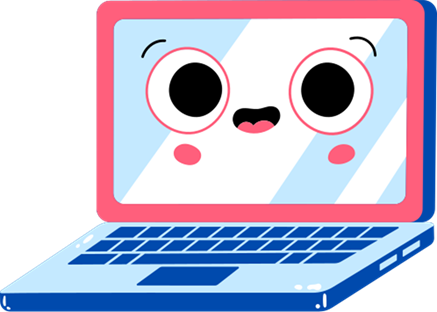 Đọc tình huống phần Khởi động – SGK tr.8 và trả lời câu hỏi:
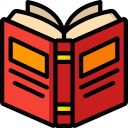 KHỞI ĐỘNG
Nhóm ba bạn An, Minh, Khoa được cô giáo giao nhiệm vụ tạo bài trình chiếu để trình bày trước lớp về Ngày hội Trạng Nguyên nhỏ tuổi. Để hoàn thành được nhiệm vụ, các bạn cần tìm thông tin về Ngày hội Trạng Nguyên nhỏ tuổi trên website của báo Thiếu niên Tiền phong và Nhi đồng tại địa chỉ thieunien.vn. Theo em, các bạn sẽ tìm kiếm thông tin như thế nào?
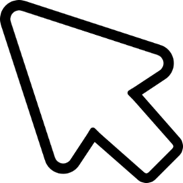 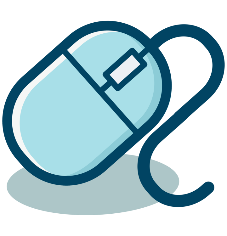 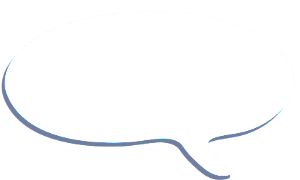 KHỞI ĐỘNG
Trả lời
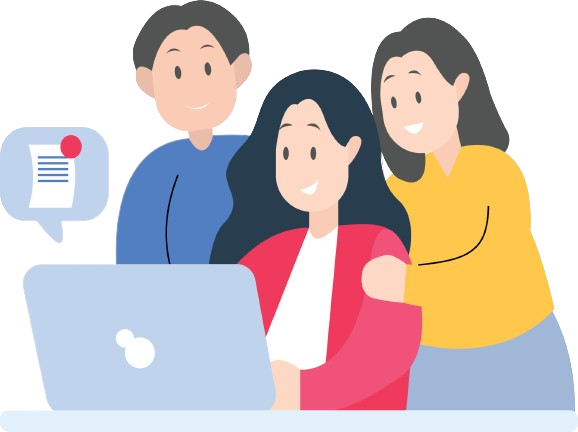 Các bạn sẽ tìm kiếm thông tin bằng cách truy cập vào trang web để tìm kiếm thông tin theo từ khoá yêu cầu.
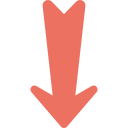 CHỦ ĐỀ 2: MẠNG MÁY TÍNH VÀ INTERNET
BÀI 2. TÌM KIẾM THÔNG TIN 
TRÊN WEBSITE
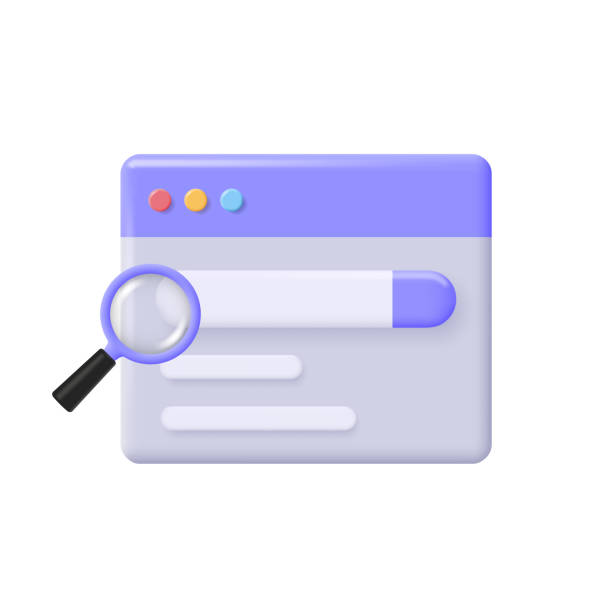 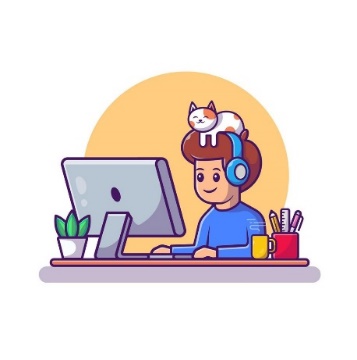 NỘI DUNG BÀI HỌC
01
Tìm kiếm thông tin trên website
02
Hợp tác, chia sẻ thông tin
Thực hành tìm kiếm thông tin trên website và chia sẻ thông tin
03
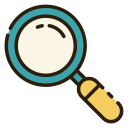 TÌM KIẾM THÔNG TIN TRÊN WEBSITE
01
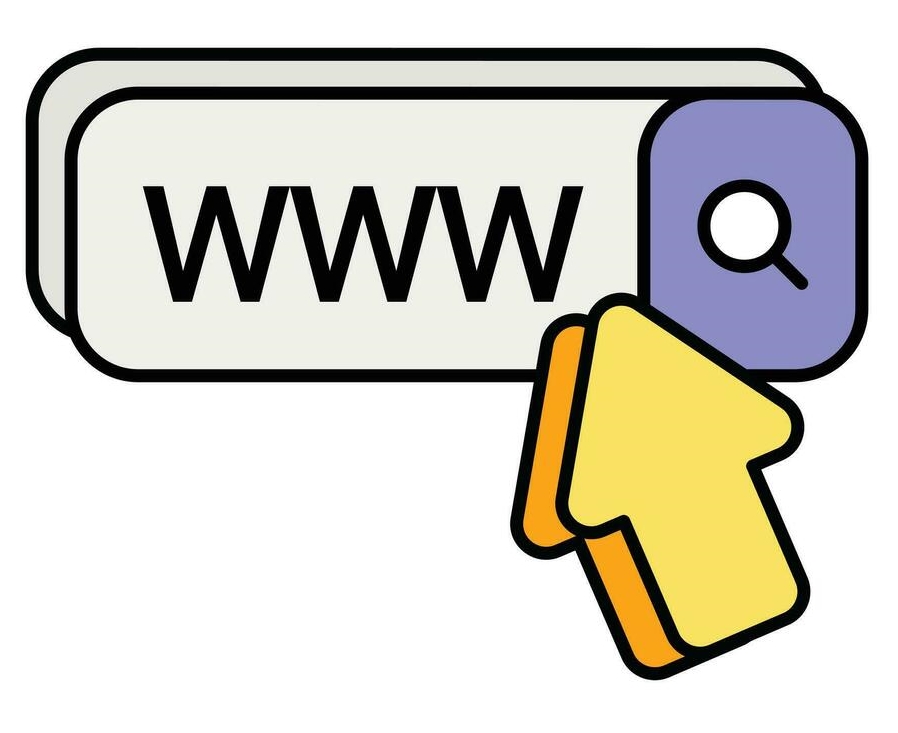 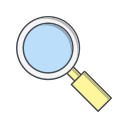 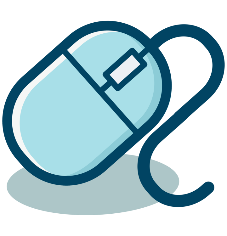 THẢO LUẬN NHÓM
Thảo luận nhóm và trả lời câu hỏi ở trang 9 SGK:
An truy cập vào website của báo Thiếu niên Tiền phong và Nhi đồng theo địa chỉ thieunien.vn. Giao diện trang web tương tự như Hình 3. Trên trang web có rất nhiều thông tin. Để tìm được thông tin về Ngày hội Trạng Nguyên nhỏ tuổi, theo em, An nên làm theo cách nào?
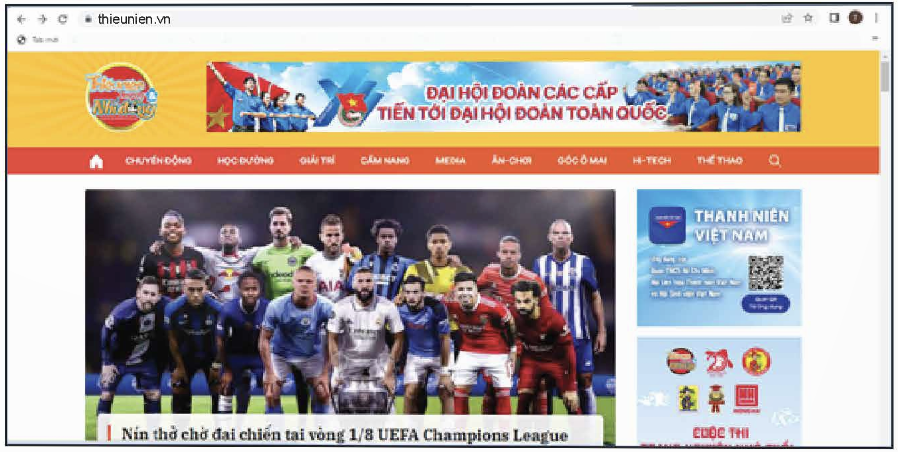 Hình 3. Website báo Thiếu niên Tiền phong và Nhi đồng (ảnh chụp ngày 07/11/2022)
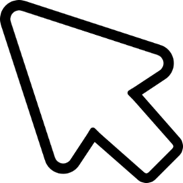 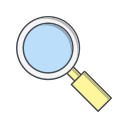 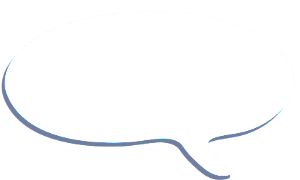 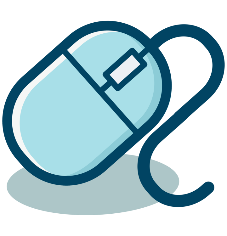 THẢO LUẬN NHÓM
Trả lời
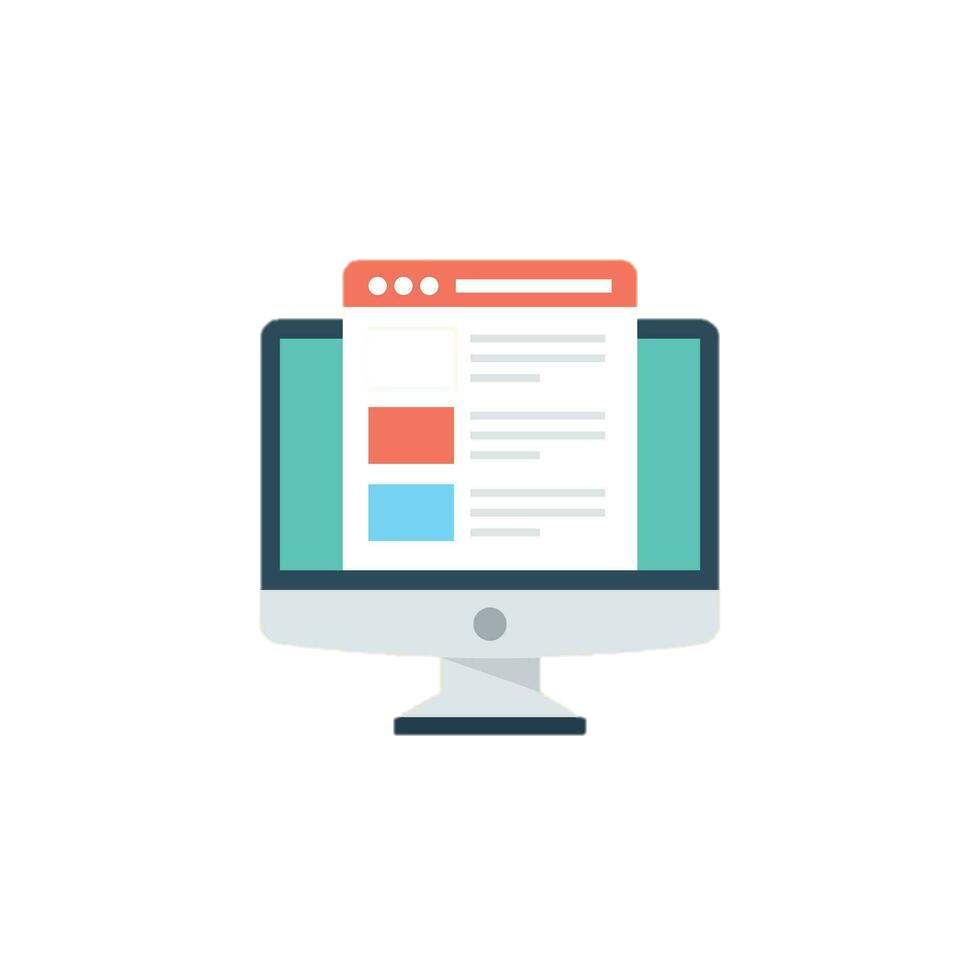 Duyệt theo các chủ đề của website.
An có thể làm theo 1 trong 2 cách
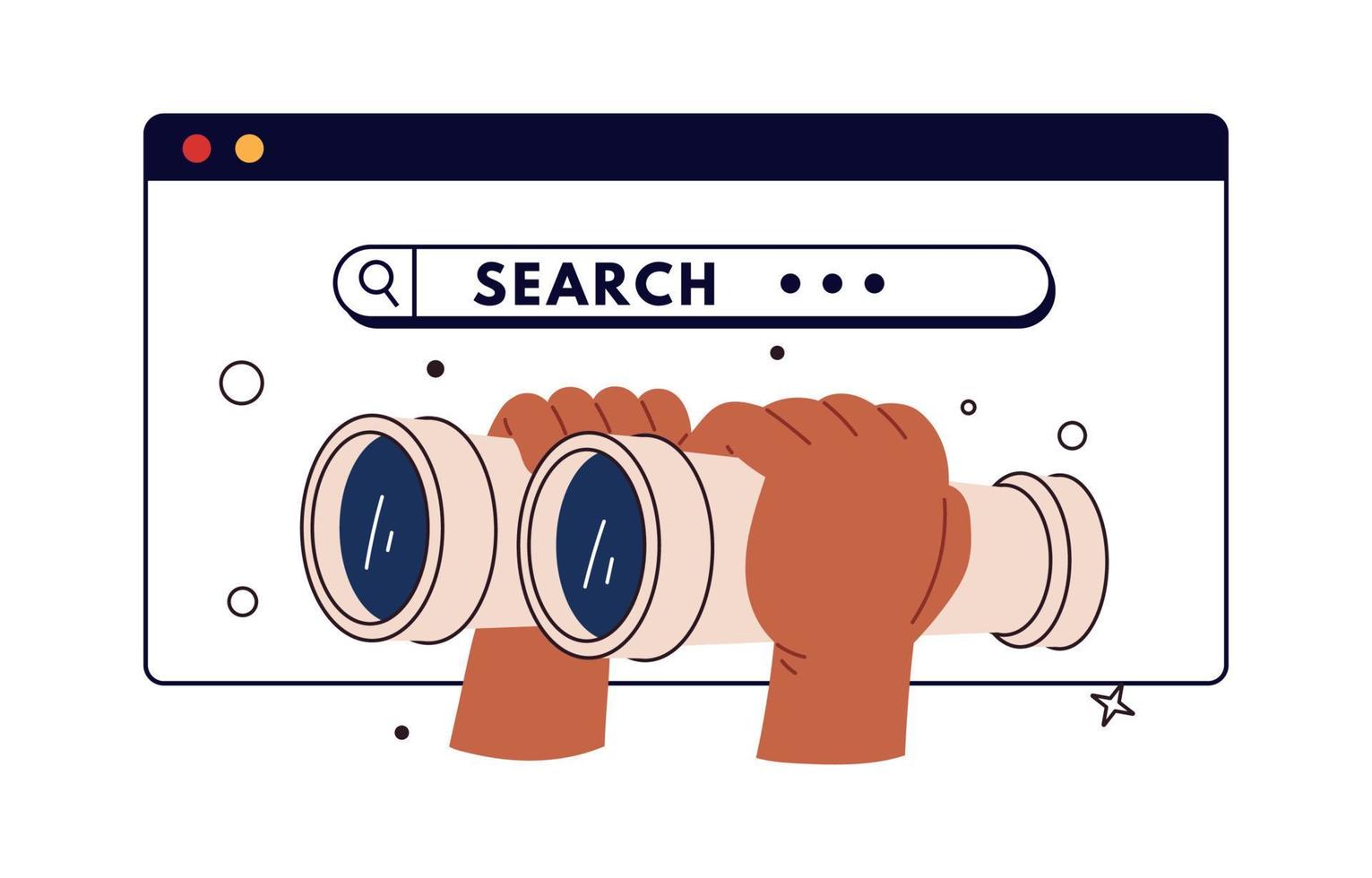 Sử dụng công cụ tìm kiếm của website.
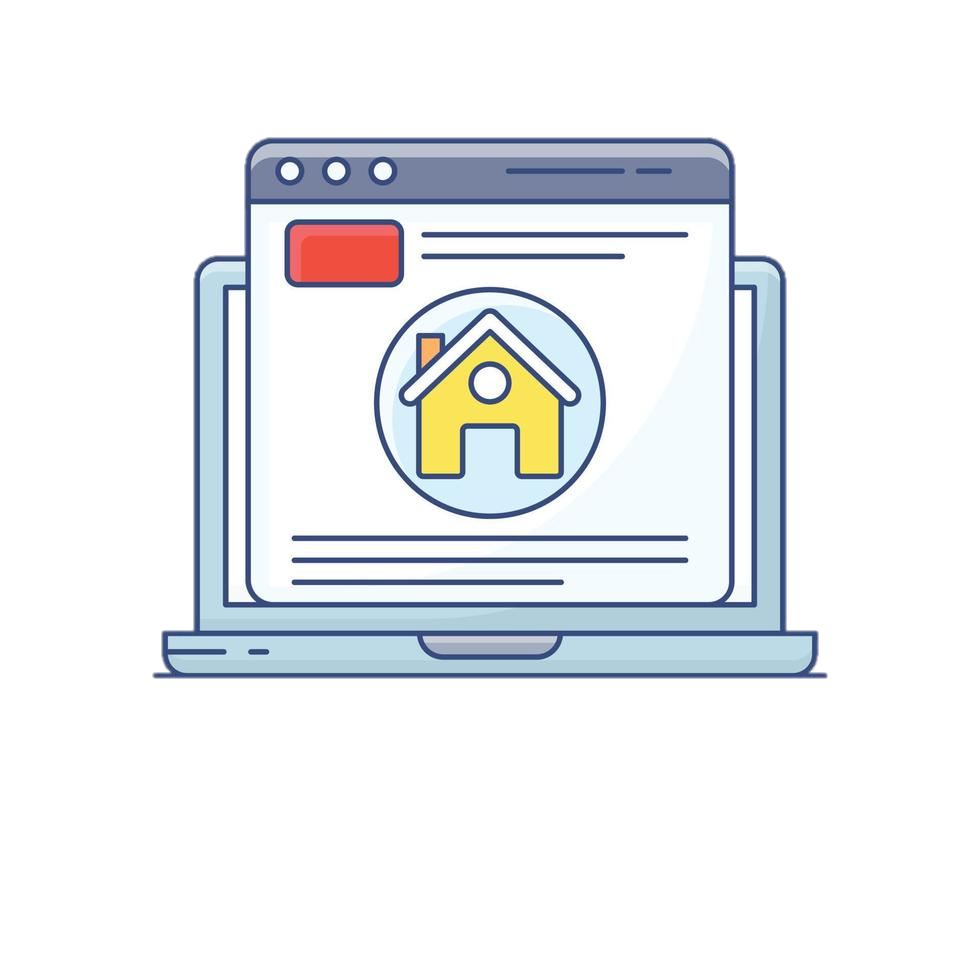 Khi truy cập website, trang nào sẽ xuất hiện đầu tiên?
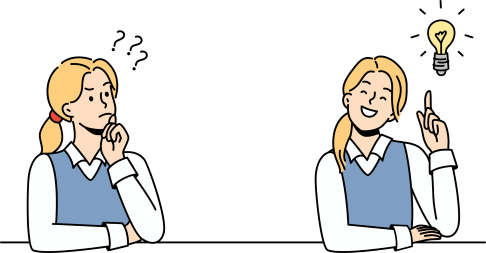 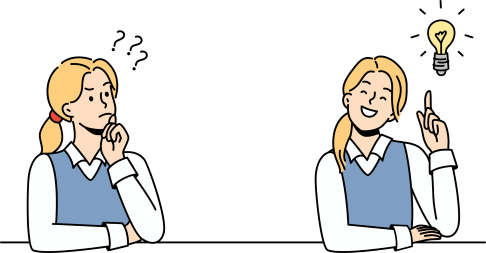 Trang chủ (homepage) sẽ xuất hiện đầu tiên.
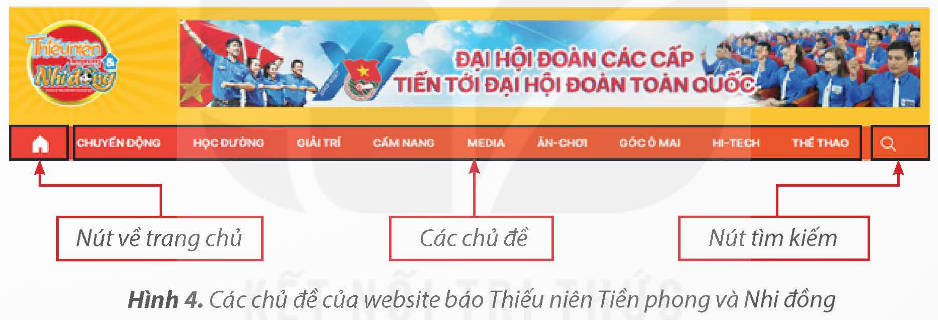 Thông tin trên website thường được sắp xếp như thế nào và cách sắp xếp đó giúp ích gì cho người sử dụng?
Thường được sắp xếp theo chủ đề, giúp người sử dụng dễ dàng tìm được thông tin.
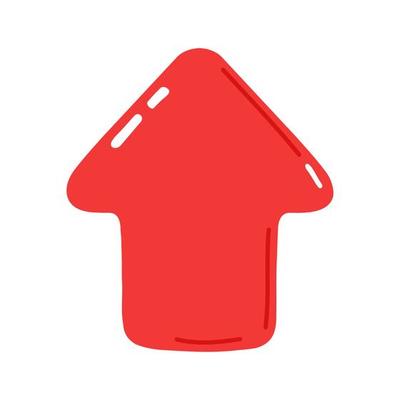 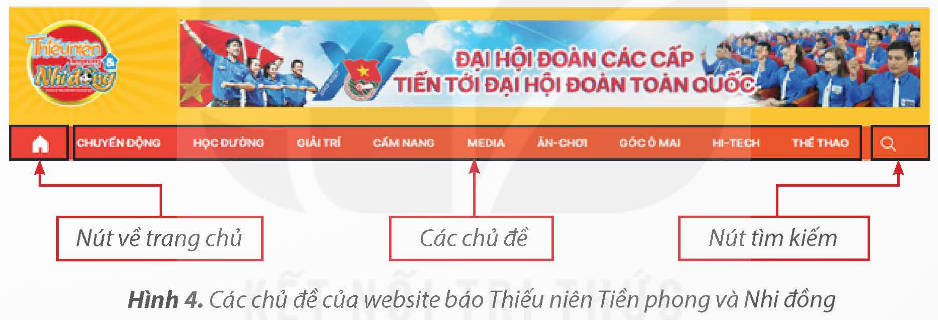 Ngoài cách tìm kiếm thông tin theo chủ đề, các em còn có thể tìm kiếm thông tin trên website bằng cách nào nữa?
Có thể tìm kiếm thông tin trên website bằng công cụ (nút tìm kiếm).
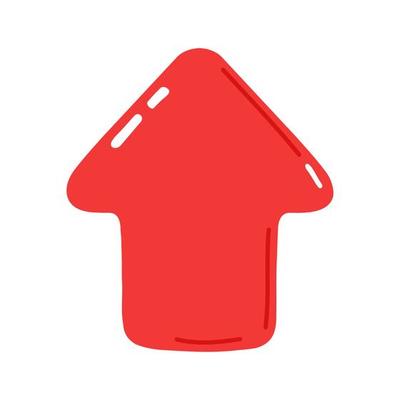 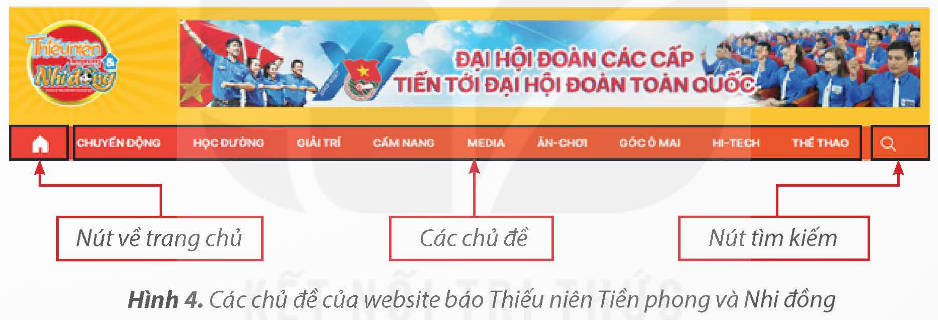 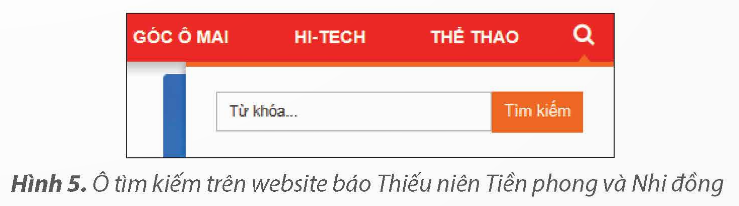 Em hãy trình bày cách tìm kiếm thông tin trong website báo Thiếu niên Tiền phong và Nhi đồng bằng công cụ (nút tìm kiếm).
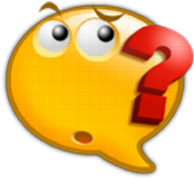 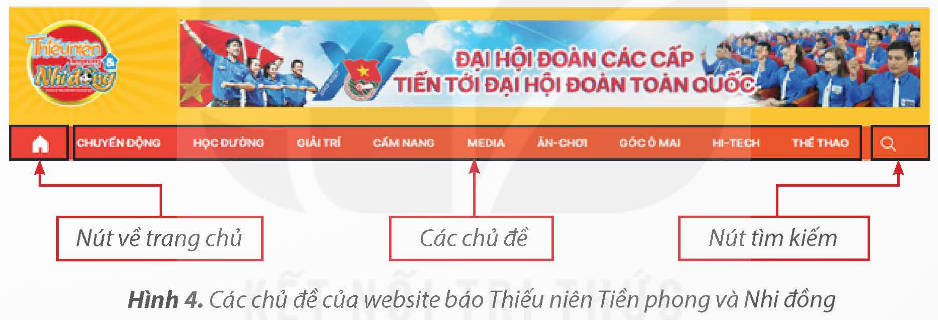 Nhập từ khoá vào ô tìm kiếm rồi nháy chuột vào nút Tìm kiếm.
Bước 2
Bước 1
Nháy chuột vào nút tìm kiếm trên website báo Thiếu niên Tiền phong và Nhi đồng.
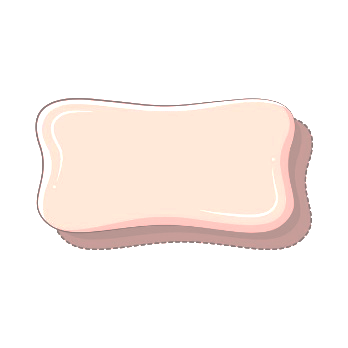 LƯU Ý
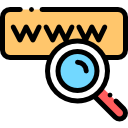 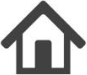 Nút về trang chủ thường có hình ngôi nhà      .
Các chủ đề thường được đặt ở phần đầu trang.
Nút tìm kiếm thường có hình kính lúp     .
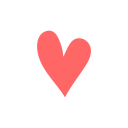 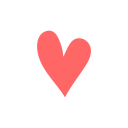 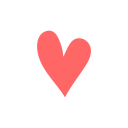 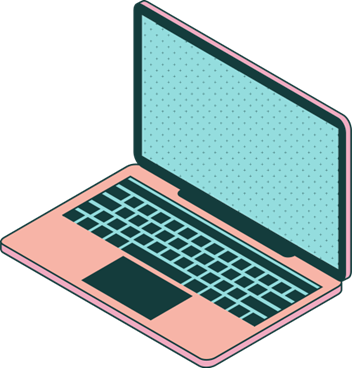 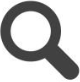 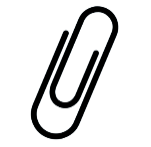 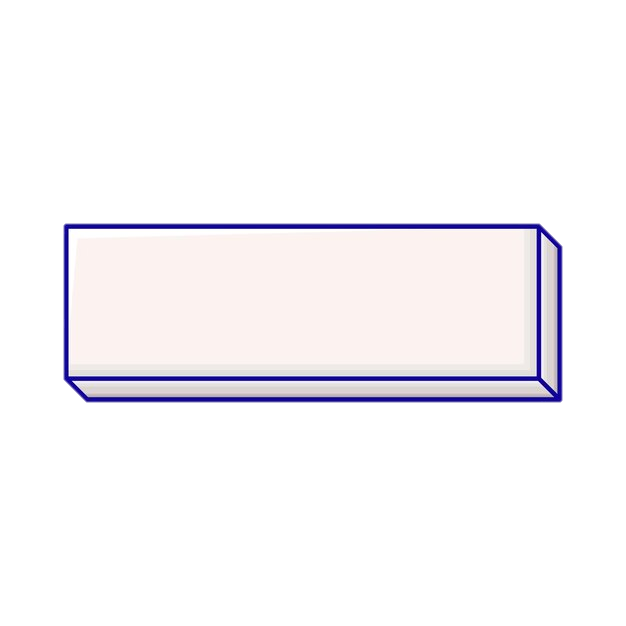 Để tìm kiếm thông tin trên một website em có thể:
• Duyệt theo các chủ đề của website.
• Sử dụng công cụ tìm kiếm của website.
GHI NHỚ
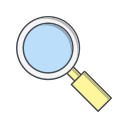 CÂU HỎI – SGK tr. 10
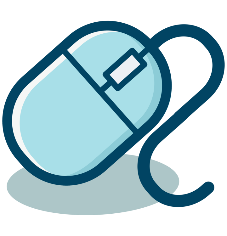 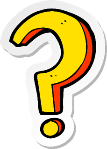 Muốn tìm kiếm thông tin liên quan đến bóng đá trên website báo Thiếu niên Tiền phong và Nhi đồng (Hình 4) em nên tìm ở chủ đề nào?
Chuyển động.
Học đường.
Giải trí.
Thể thao.
Thể thao.
A
B
C
D
D
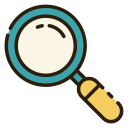 HỢP TÁC, CHIA SẺ THÔNG TIN
02
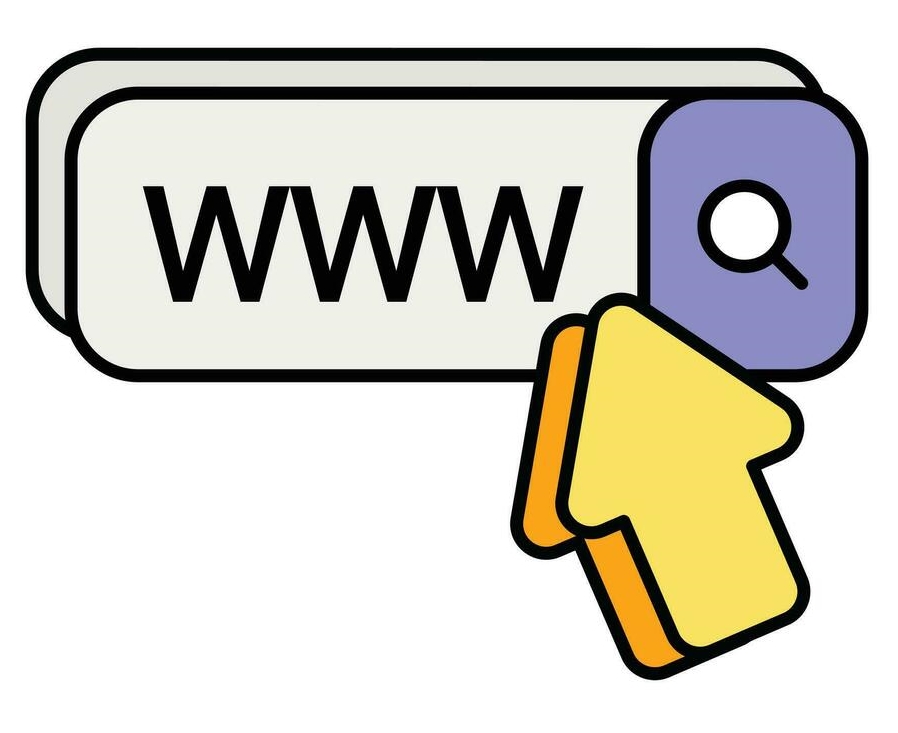 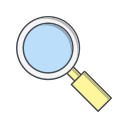 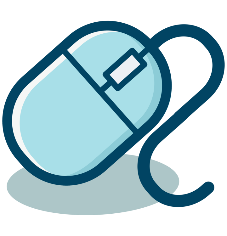 THẢO LUẬN NHÓM
Đọc phần Hoạt động 2 SGK tr.10 và trả lời câu hỏi:
Sản phẩm của nhóm là bài trình chiếu trước lớp về Ngày hội Trạng Nguyên nhỏ tuổi. An đã tìm được thông tin và trình bày lại trong tệp văn bản lưu trên máy tính. Minh vẽ hình minh hoạ và tìm hình ảnh cho bài trình chiếu. Các tệp hình ảnh Minh lưu trữ trong một thư mục trên máy tính. Khoa là người tạo bài trình chiếu từ thông tin mà các bạn tìm được. Theo em, làm thế nào để Khoa lấy được thông tin từ các bạn và hoàn thành nhiệm vụ của mình?
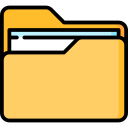 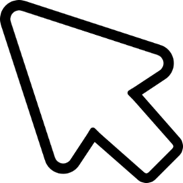 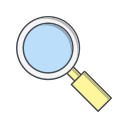 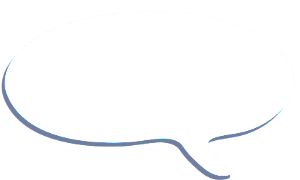 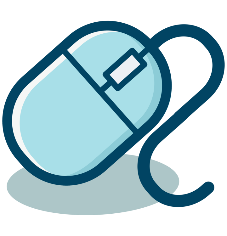 THẢO LUẬN NHÓM
Trả lời
Cách 1: An có thể nhờ mẹ gửi tệp văn bản cho Khoa qua thư điện tử.
Khoa có thể lấy được thông tin từ các bạn và hoàn thành nhiệm vụ của mình bằng cách:
Cách 2: Minh có thể sao chép các tệp hình ảnh vào thiết bị lưu trữ rồi mang đến nhà Khoa.
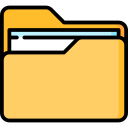 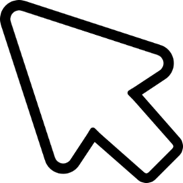 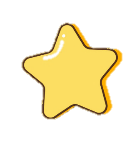 Chia sẻ thông tin nhờ các thiết bị lưu trữ di động:
MỘT SỐ PHƯƠNG PHÁP CHIA SẺ THÔNG TIN
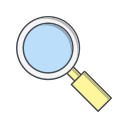 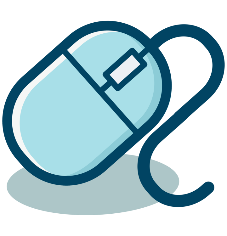 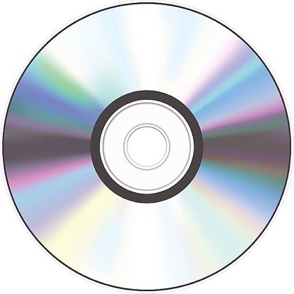 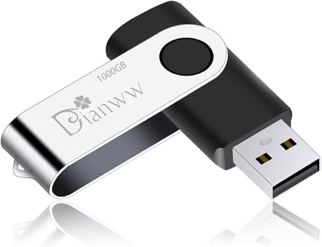 USB
Đĩa CD
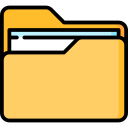 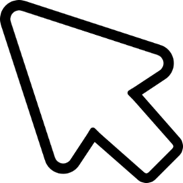 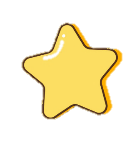 Chia sẻ thông tin nhờ mạng máy tính:
MỘT SỐ PHƯƠNG PHÁP CHIA SẺ THÔNG TIN
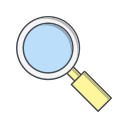 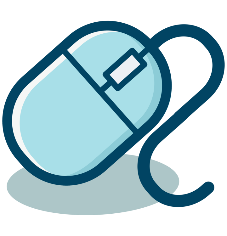 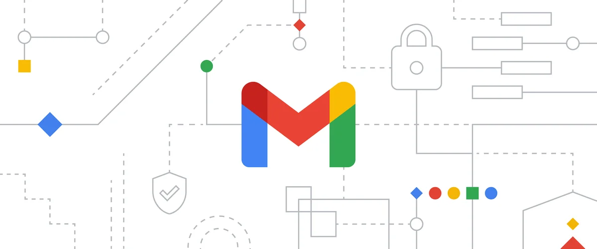 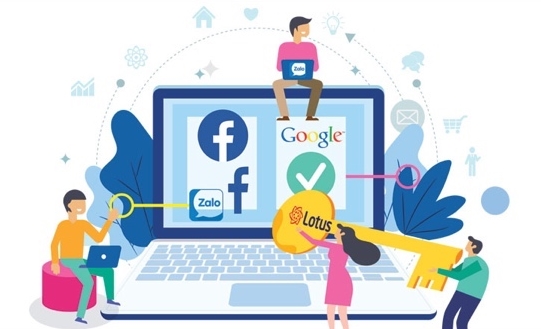 Chia sẻ thông tin qua mạng xã hội
Gửi qua thư điện tử
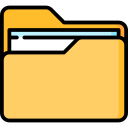 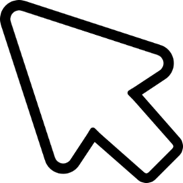 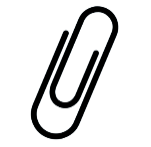 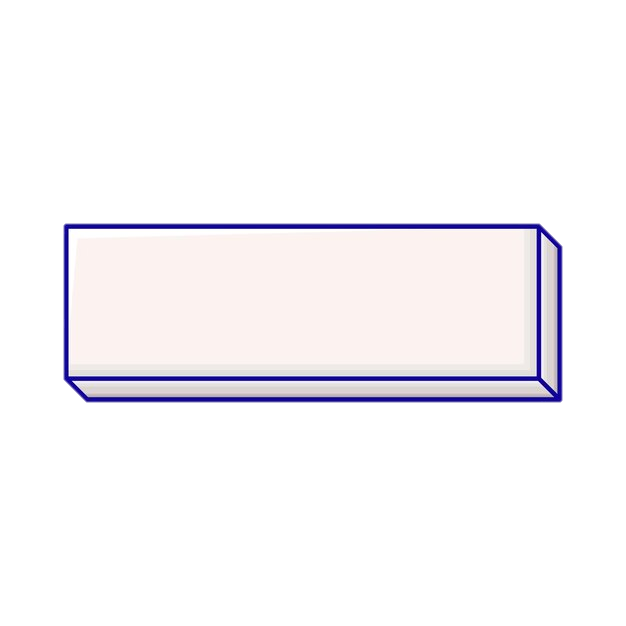 • Các em cần hợp tác và chia sẻ thông tin để hoàn thành công việc chung.
• Có nhiều cách để chia sẻ thông tin, ví dụ gửi qua mạng hay sử dụng các thiết bị lưu trữ di động.
GHI NHỚ
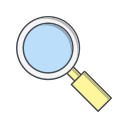 CÂU HỎI – SGK tr. 11
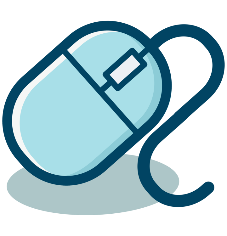 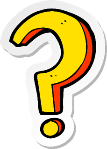 Em hãy chọn những cách có thể giúp chia sẻ thông tin lưu trên máy tính:
Gửi tệp qua thư điện tử.
Gửi tệp qua mạng xã hội.
Sao chép tệp vào thiết bị lưu trữ di động.
Gọi điện thoại, truyền đạt thông tin.
A
B
C
D
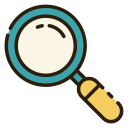 THỰC HÀNH TÌM KIẾM THÔNG TIN TRÊN WEBSITE VÀ CHIA SẺ THÔNG TIN
03
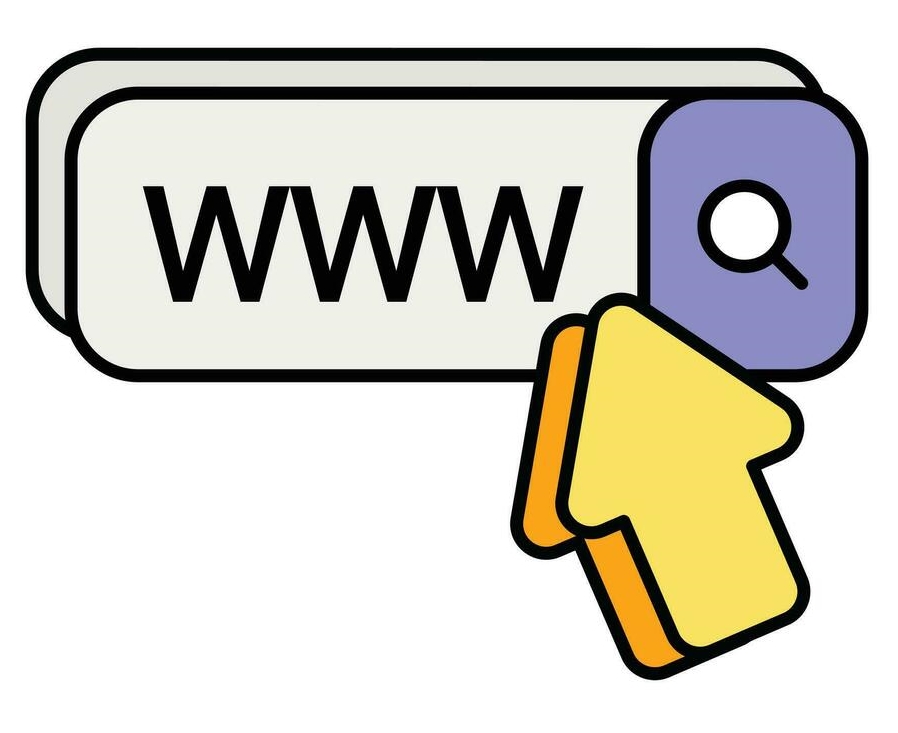 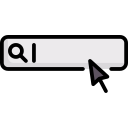 Nhiệm vụ 1
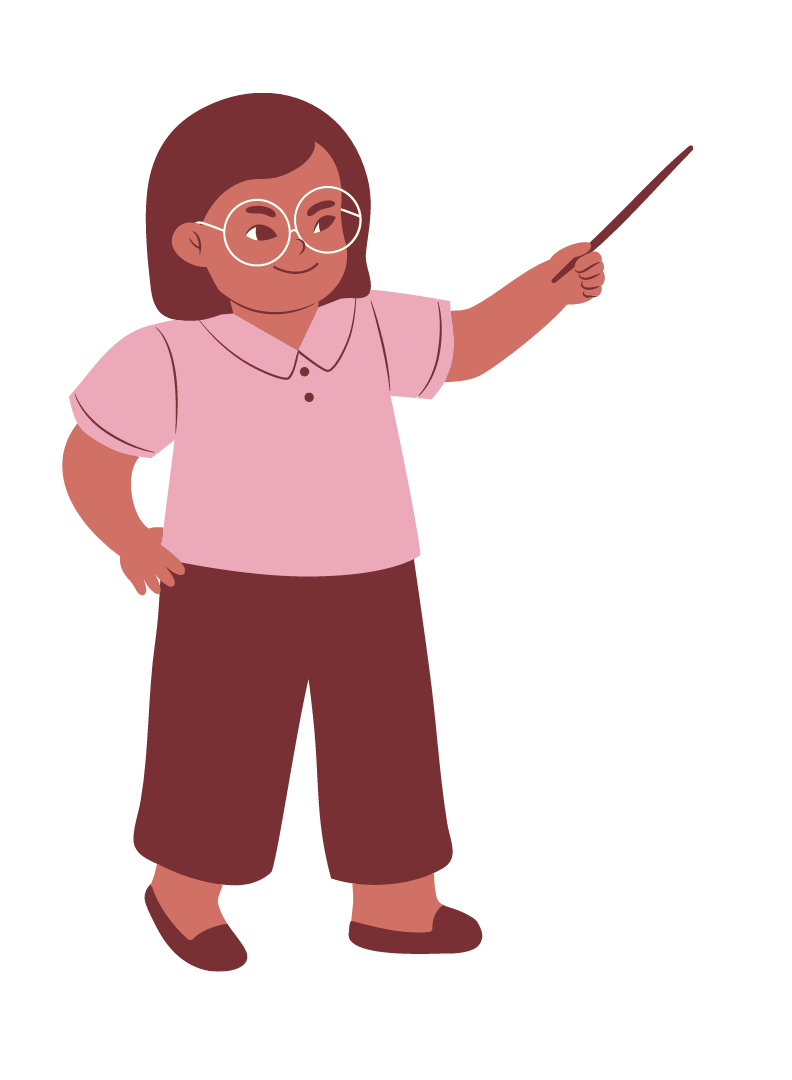 Tìm thông tin về Ngày hội Trạng Nguyên nhỏ tuổi trên website báo Thiếu niên Tiền phong và Nhi đồng tại địa chỉ thieunien.vn bằng công cụ tìm kiếm của website. Sao chép hoặc trình bày lại thông tin tìm được vào tệp văn bản, tệp hình ảnh trên máy tính.
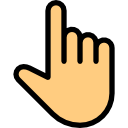 Nhiệm vụ 1
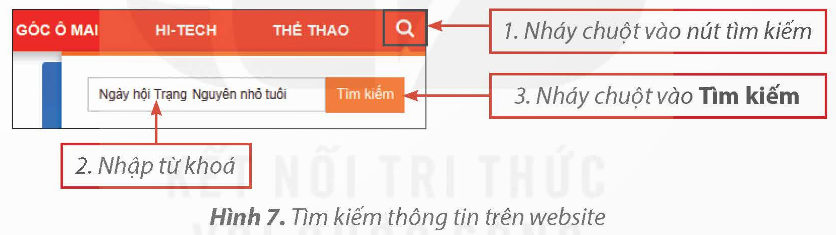 Bước 1: Mở website thieunien.vn.
Bước 2: Thực hiện các thao tác như hướng dẫn trong Hình 7.
Bước 3: Nháy chuột vào dòng chữ Xem chi tiết → ở kết quả đầu danh sách để mở phần thông tin chi tiết về cuộc thi.
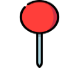 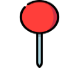 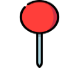 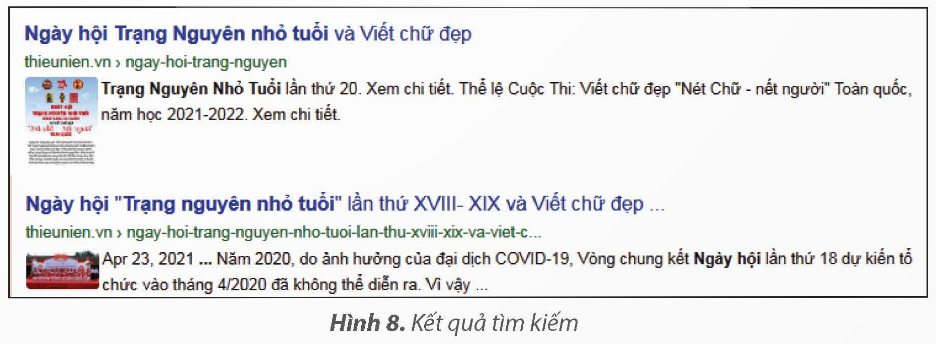 Nhiệm vụ 1
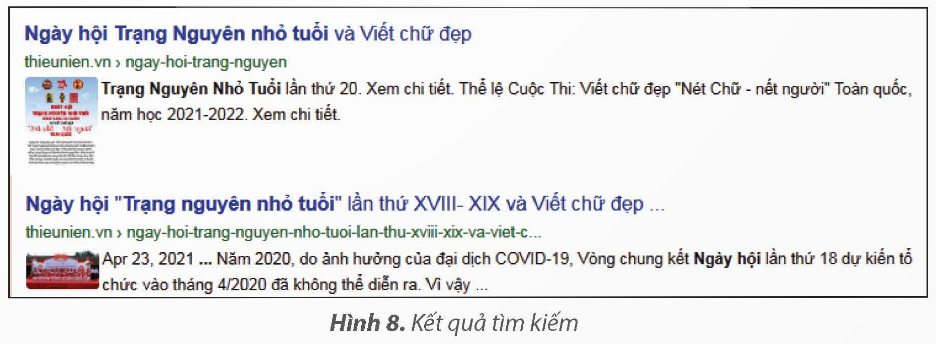 Bước 4: Đọc thông tin.
Bước 5: Lấy thông tin cho bài trình chiếu.
Ví dụ: Chọn Save image as… để sao chép biểu tượng cuộc thi (Hình 9) → chọn thư mục lưu tệp → nhập tên tệp → nhấn Save.
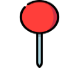 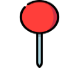 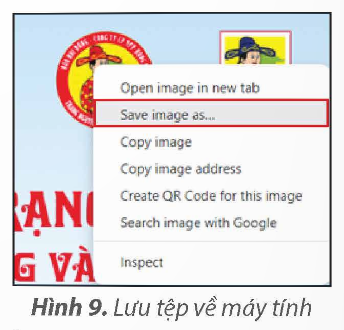 Nhiệm vụ 1
• Nhấn giữ phím Ctrl và gõ phím C để sao chép thông tin.
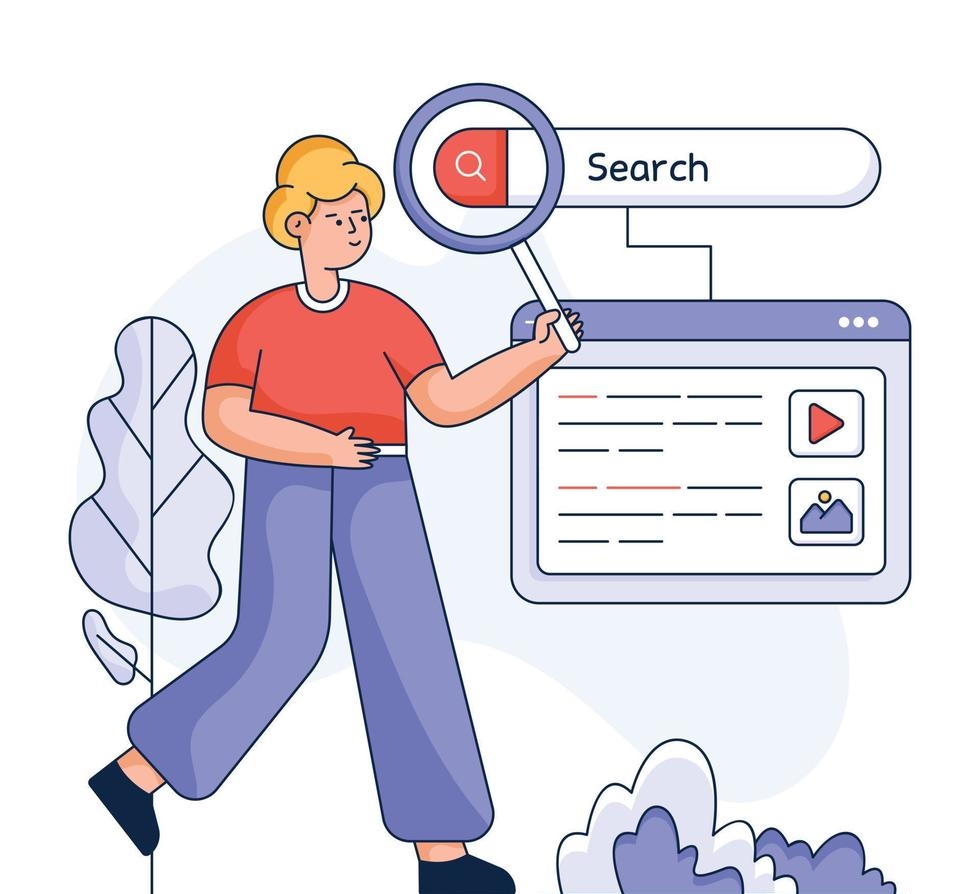 Bước 6: Với các thông tin dạng văn bản:
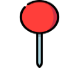 • Nhấn giữ phím Ctrl và gõ phím V để dán thông tin đã sao chép vào tệp văn bản.
Lưu lại tệp văn bản với tên ThongtinCuocthi.
Sử dụng USB để chia sẻ tệp
Nhiệm vụ 2
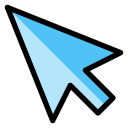 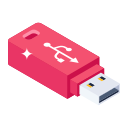 • Cắm USB vào cổng USB trên thân máy tính. Chú ý quan sát để cắm đúng chiều, nhẹ tay.
Bước 1: Kết nối USB vào máy tính.
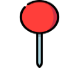 • Khi cắm USB, máy tính sẽ coi USB như một ổ đĩa.
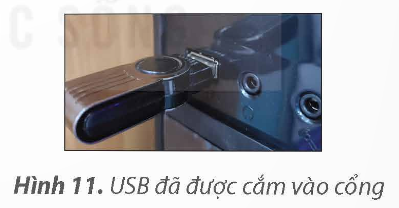 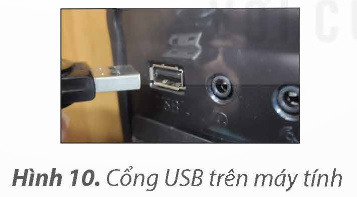 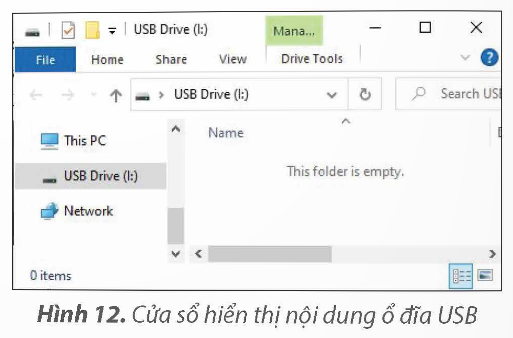 Sử dụng USB để chia sẻ tệp
Nhiệm vụ 2
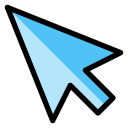 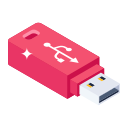 • Nháy chuột vào mũi tên nhỏ ở phía dưới, bên phải màn hình nền.
• Chọn biểu tượng USB, chọn Eject trong hộp thoại vừa được mở.
Bước 2: Ngắt kết nối USB khỏi máy tính.
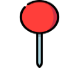 • Máy tính hiện thông báo như Hình 13 cho biết em có thể rút USB ra khỏi máy tính an toàn.
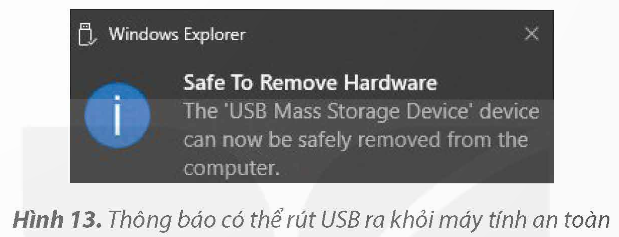 • Rút USB ra khỏi cổng USB.
LUYỆN TẬP
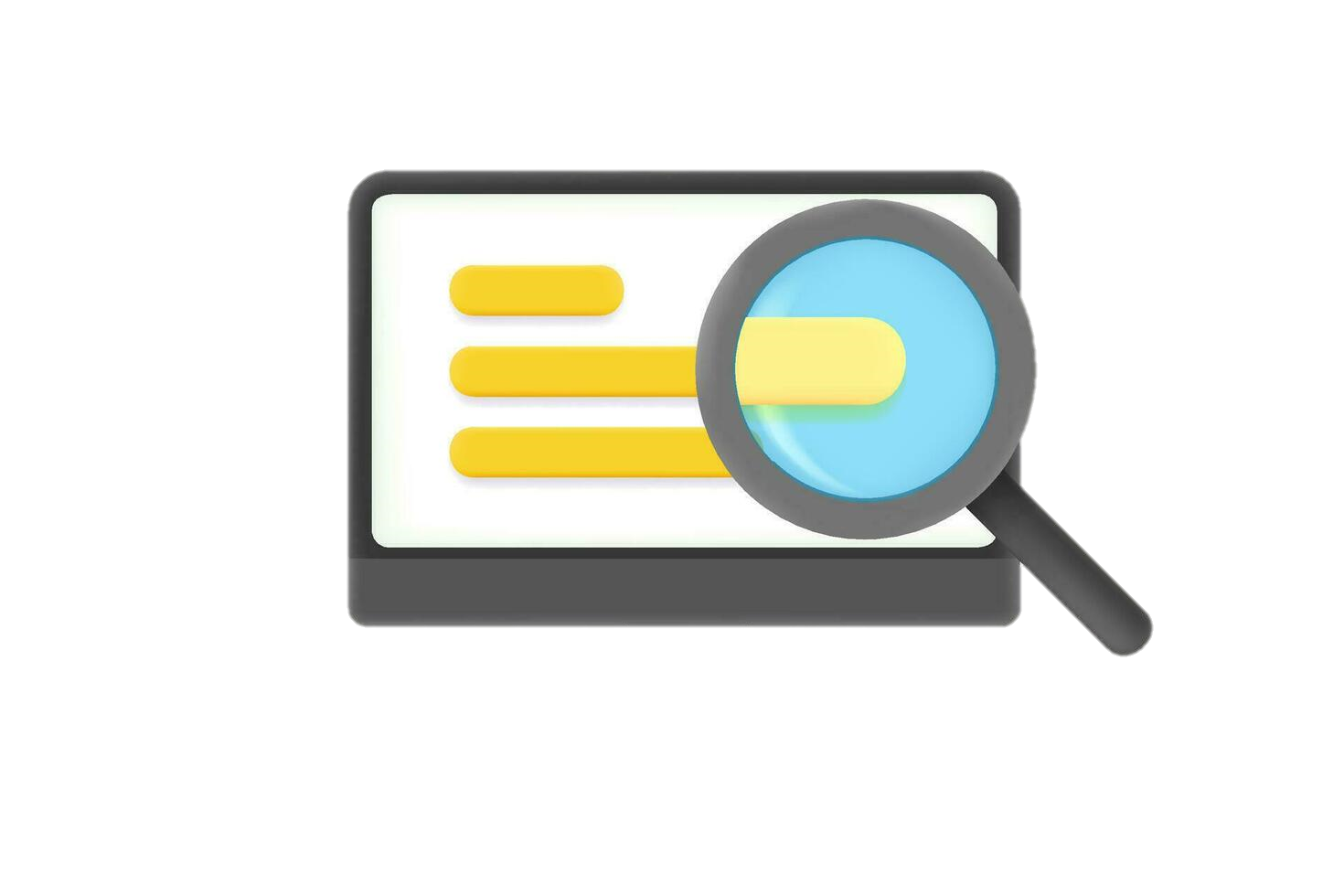 Thảo luận nhóm đôi
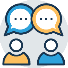 Em hãy quan sát Hình 14 và thực hiện các yêu cầu sau:
a) Nêu địa chỉ website.
b) Nêu tên các chủ đề thông tin trong website.
c) Chỉ ra vị trí của công cụ tìm kiếm thông tin.
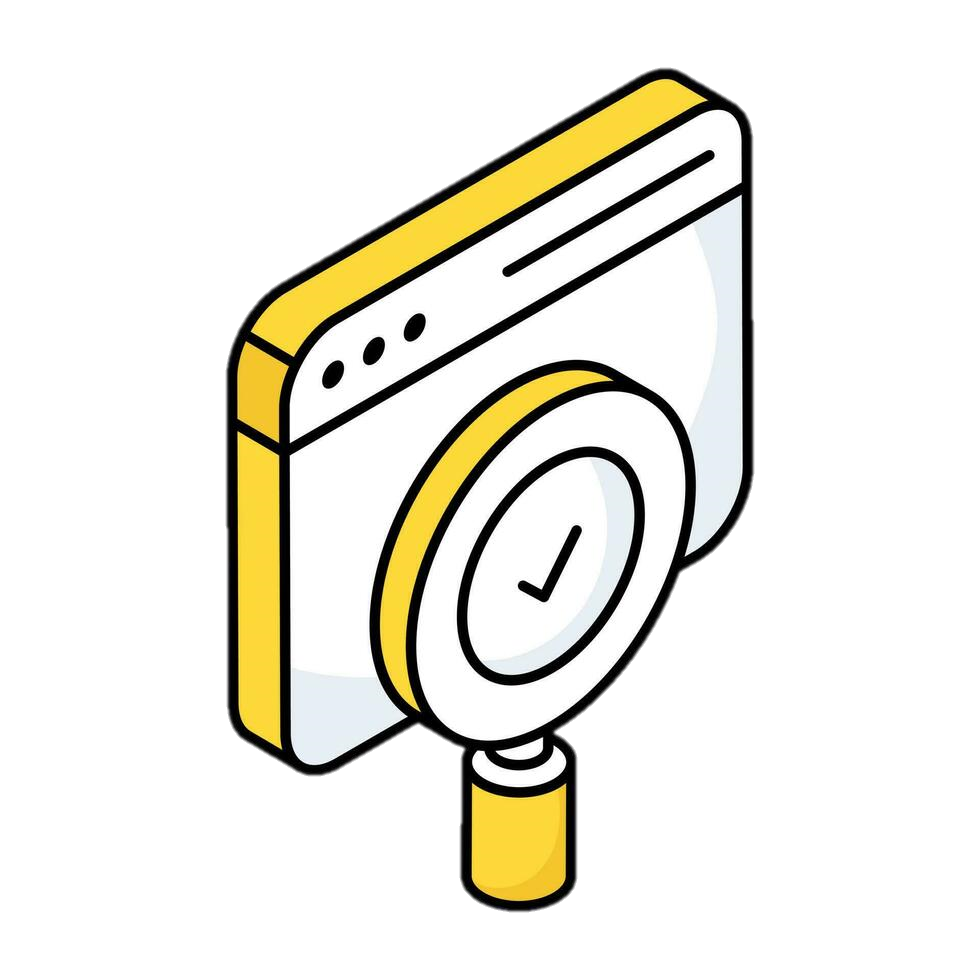 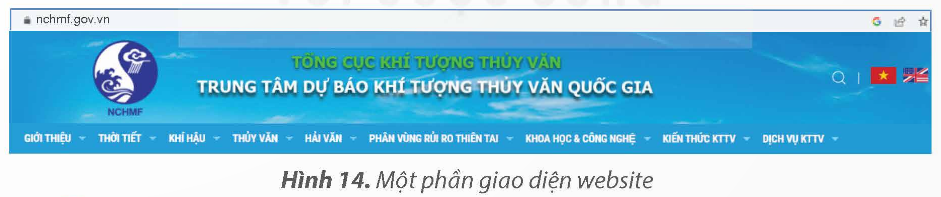 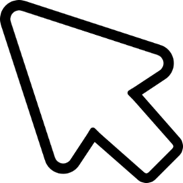 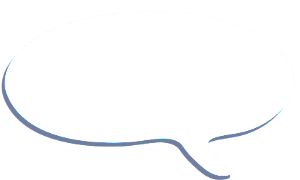 Công cụ tìm kiếm thông tin trên website
Trả lời
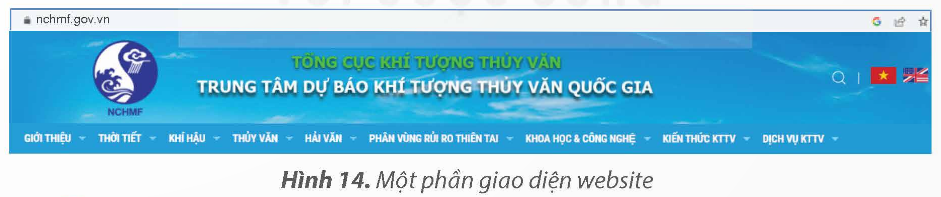 Địa chỉ website: nchmf.gov.vn.
Các chủ đề thông tin trong website
TRÒ CHƠI TRẮC NGHIỆM
Luật chơi:
Có 6 hộp quà, nếu em trả lời đúng câu hỏi, em sẽ được mở hộp và nhận quà. Nếu trả lời sai em sẽ không được nhận quà. Bạn khác sẽ được giành quyền trả lời và nhận quà.
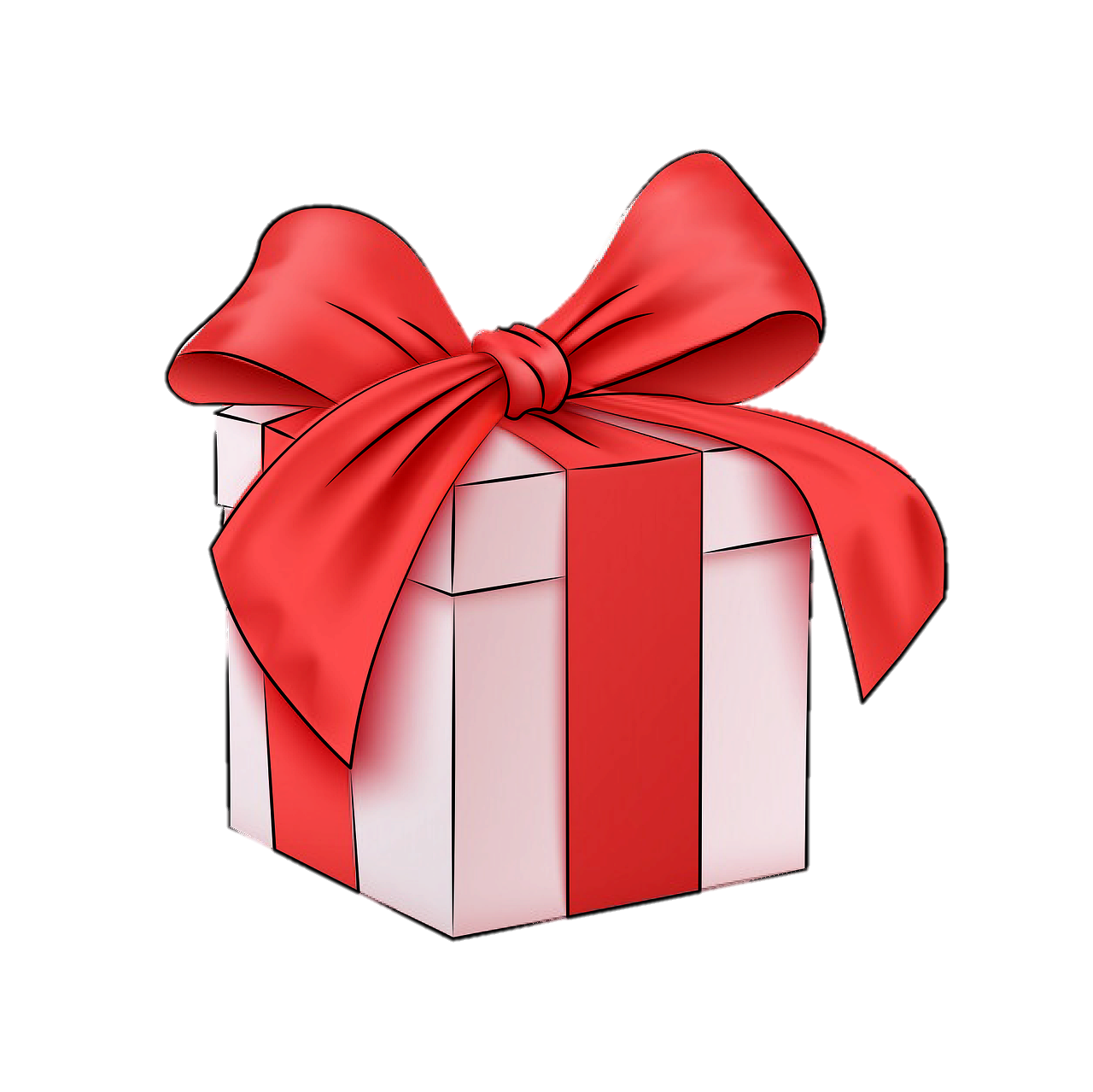 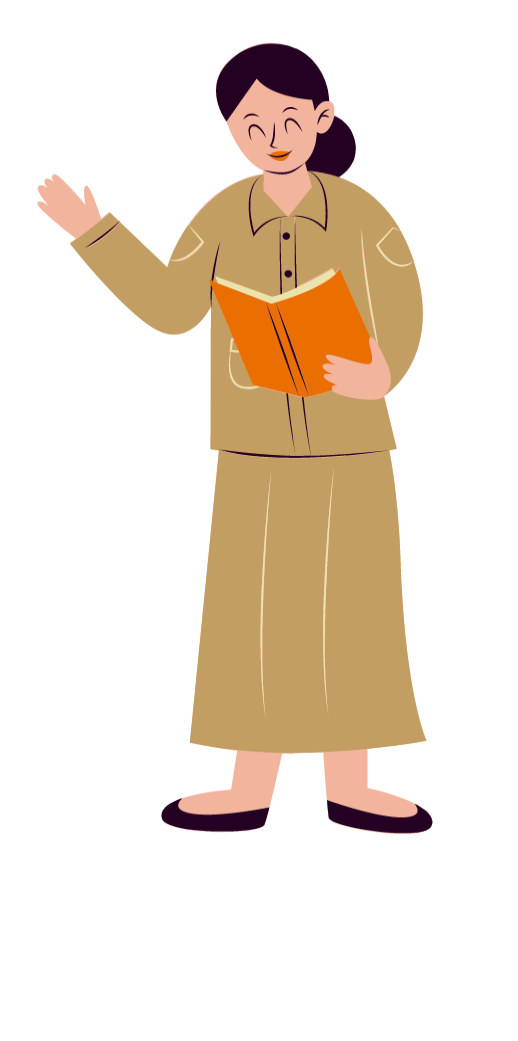 Câu 1: Thông tin mà các em lưu trên máy tính có thể được chia sẻ bằng cách sao chép và gửi đi nhờ mạng máy tính như thế nào?
A. Gửi qua USB.
B. Gửi qua thẻ nhớ.
C. Gửi qua tin nhắn di động.
D. Gửi qua thư điện tử.
D. Gửi qua thư điện tử.
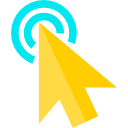 Câu 2: Phát biểu nào sau đây sai?
A. Để chia sẻ thông tin qua 
mạng thì máy tính phải được 
kết nối Internet.
B. Thao tác tìm kiếm thông tin trong website tương tự thao tác tìm kiếm thông tin trên Internet.
C. Để hoàn thành bài tập chung, các em không cần hợp tác mà chỉ cần chia sẻ thông tin với nhau.
C. Để hoàn thành bài tập chung, các em không cần hợp tác mà chỉ cần chia sẻ thông tin với nhau.
D. Thông tin trên website thường được sắp xếp theo chủ đề.
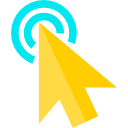 Câu 3: Muốn tìm kiếm thông tin về các món ngon trên website báo Thiếu niên Tiền phong và Nhi đồng em nên tìm ở chủ đề nào?
A. Ăn – Chơi.
A. Ăn – Chơi.
B. Giải trí.
C. Chuyển động.
D. Cẩm nang.
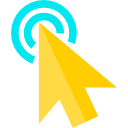 Câu 4: Với các thông tin dạng văn bản, để sao chép đoạn văn bản đã chọn em sử dụng tổ hợp phím?
A. Ctrl + V.
B. Ctrl + S.
C. Ctrl + A.
D. Ctrl + C.
D. Ctrl + C.
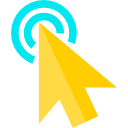 B.
Câu 5: Trong một website, nút về trang chủ thường có hình gì?
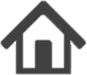 A.
B.
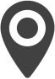 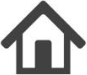 C.
D.
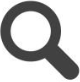 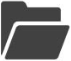 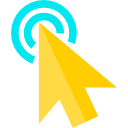 Câu 6: Em có thể chia sẻ thông tin mình lưu trên máy tính bằng thiết bị lưu trữ di động nào sau đây?
A. Loa.
B. Đĩa CD.
B. Đĩa CD.
C. Mạng xã hội.
D. Bàn phím.
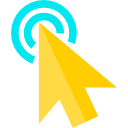 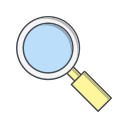 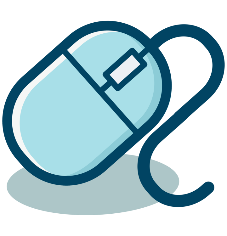 VẬN DỤNG
Em hãy truy cập website ở Hình 14, xem thông tin theo các chủ đề, sử dụng chức năng tìm kiếm của website để tìm kiếm thông tin về thời tiết ở địa phương em.
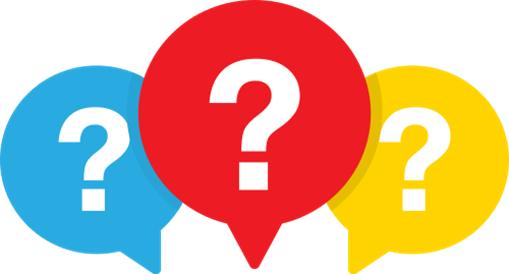 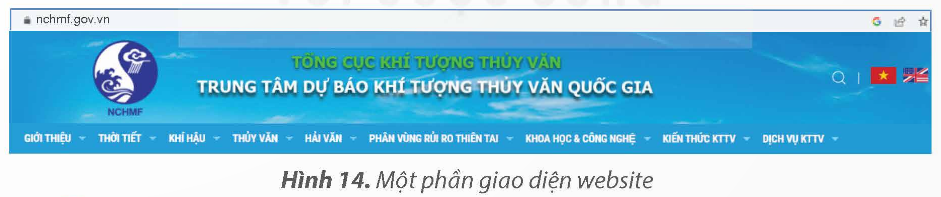 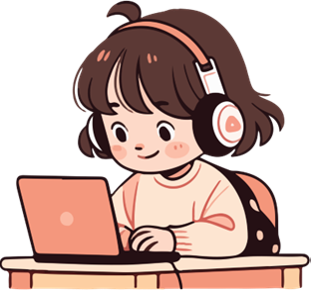 DẶN DÒ VỀ NHÀ
Ôn lại các kiến thức đã học ở Bài 2.
1
Đọc và chuẩn bị trước Bài 3: Tìm kiếm thông tin trong giải quyết vấn đề.
2
CẢM ƠN CÁC EM ĐÃ 
LẮNG NGHE, HẸN GẶP LẠI!
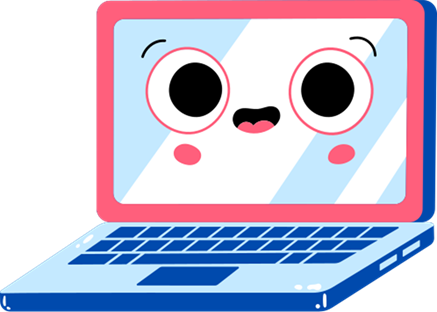